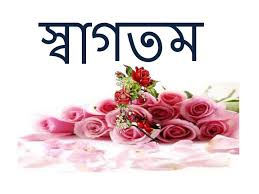 পরিচিতি
শিক্ষক পরিচিতি
পাঠ পরিচিতি
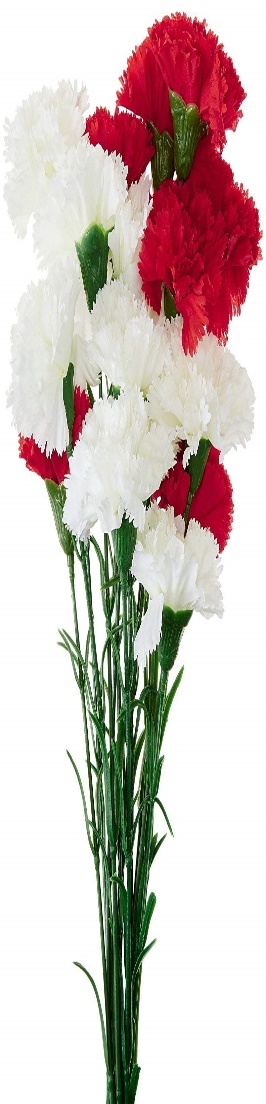 শ্রেণীঃ-ষষ্ঠ 
বিষয়ঃ-ICT 
অধ্যায়ঃ১ম
তারিখঃ১৬ /০৪ /২০২১
শাহানাজ বেগম
সহকারি শিক্ষক
হাজী হেলাল উদ্দিন বালিকা উচ্চ বিদ্যালয়
তারাকান্দা,ময়মনসিংহ।
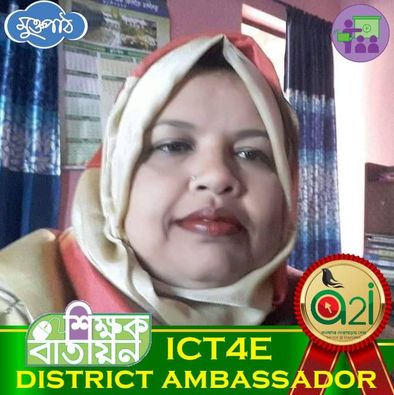 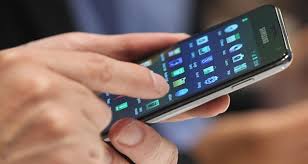 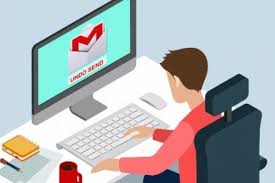 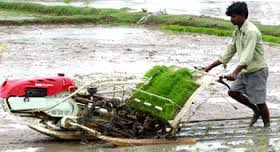 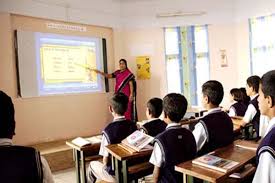 আজকের পাঠ
তথ্য  ও যোগাযোগ প্রযুক্তির ব্যবহার
শিখন ফল
এ পাঠ শেষে শিক্ষার্থীরা
কোথায় কোথায় তথ্য ও প্রযুক্তির ব্যবহার করা হচ্ছে তা বর্ণনা করতে পারবে।
 তথ্য ও যোগাযোগ প্রযুক্তির ব্যবহারের গুরুত্ব ব্যাখ্যা করতে পারবে।
তথ্য ও যোগাযোগ প্রযুক্তির ব্যবহারের ফলে ব্যক্তিগত বা সামাজিক জীবনে কিকি পরিবর্তন এসেছে বিশ্লেষণ করতে পারবে।
ব্যক্তিগত ওসামাজিক যোগাযোগ
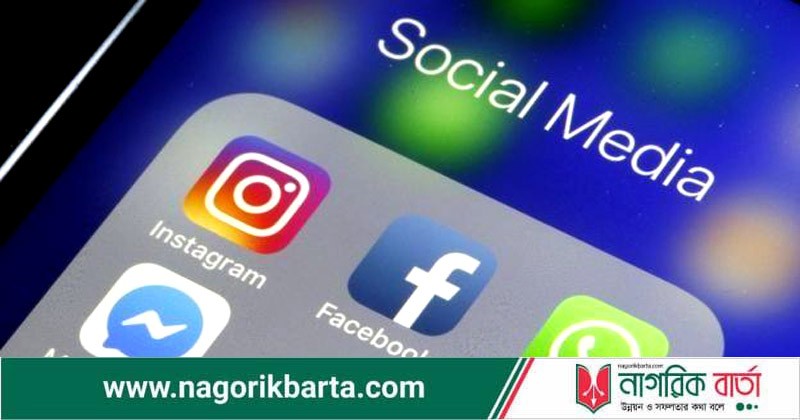 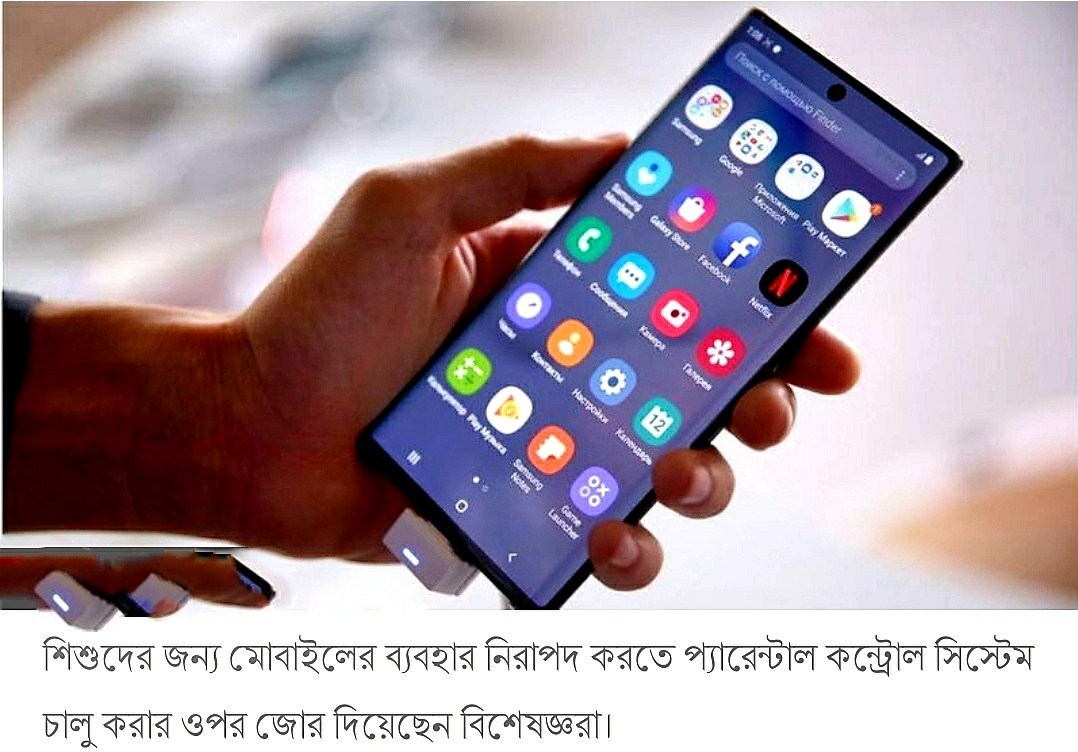 সামাজিক যোগাযোগের ক্ষেত্রে ফেসবুক ও টুইটার
বিনোদন
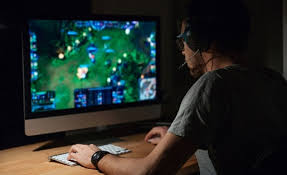 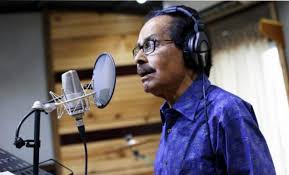 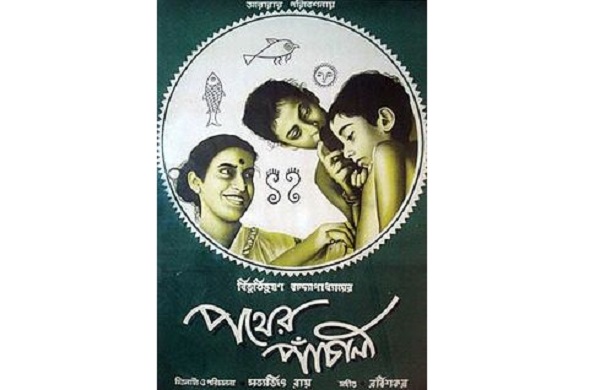 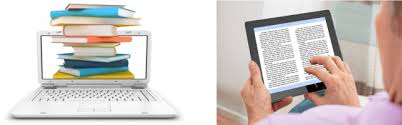 শিক্ষা ক্ষেত্রে
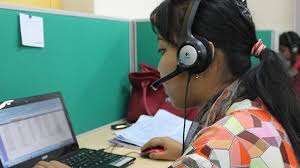 মাল্টিমিডিয়া প্রজেক্টরের মাধ্যমে পাঠদান
কম্পিউটারের মাধ্যমে পড়াশুনা
চিকিৎসা ক্ষেত্রে
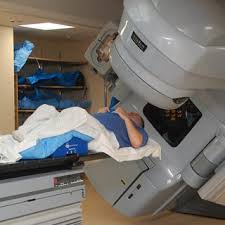 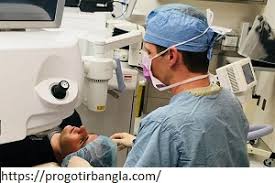 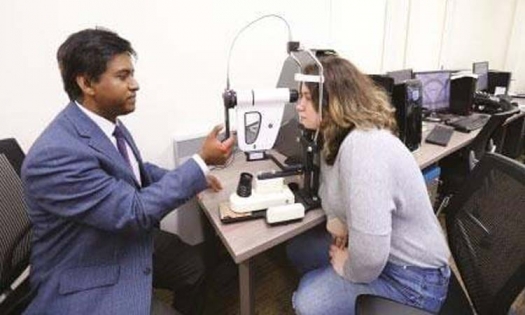 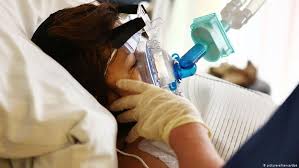 বিজ্ঞান ও গবেষণায়
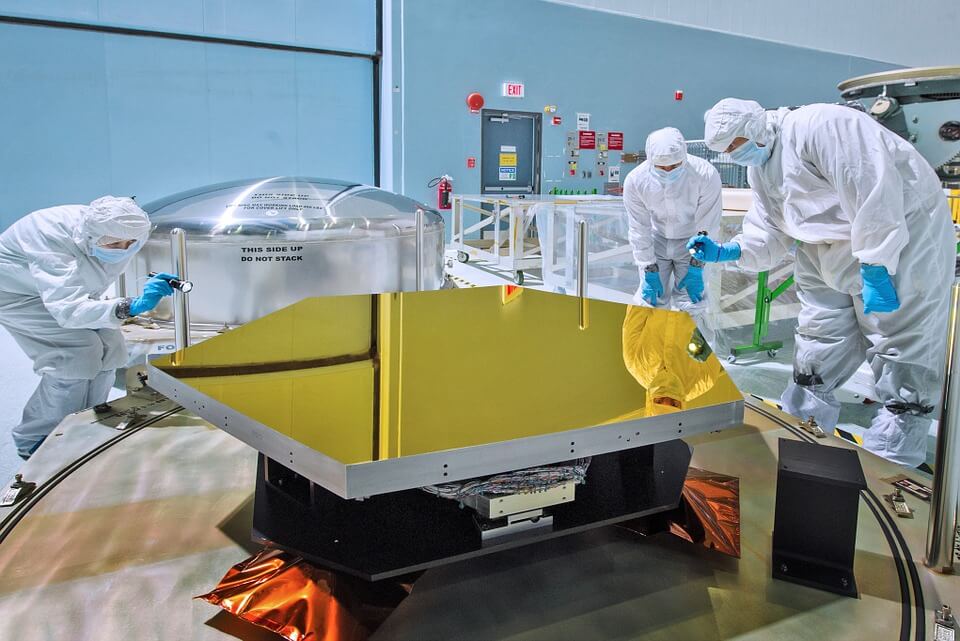 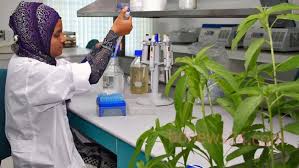 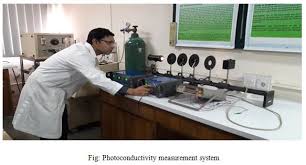 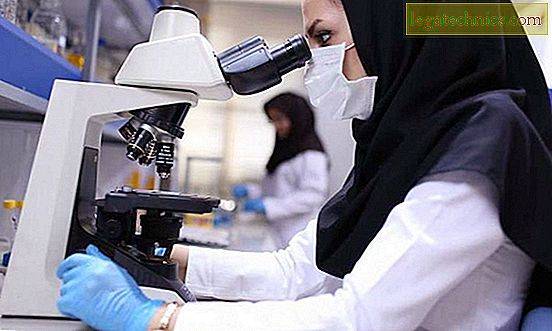 কৃষি ক্ষেত্রে
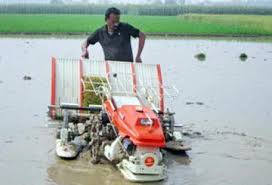 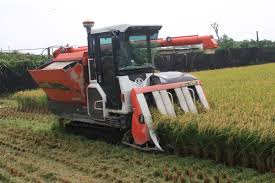 পরিবেশ ও আবহাওয়া
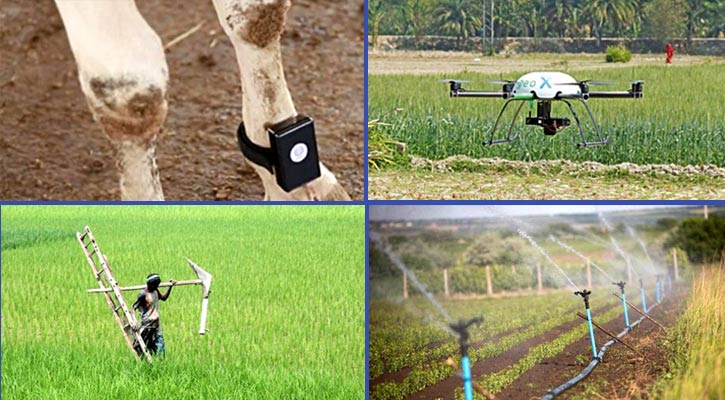 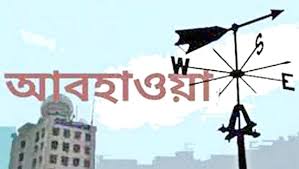 ব্যাংকিং এর ক্ষেত্রে তথ্য ও যোগাযোগ প্রযুক্তি
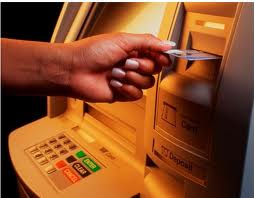 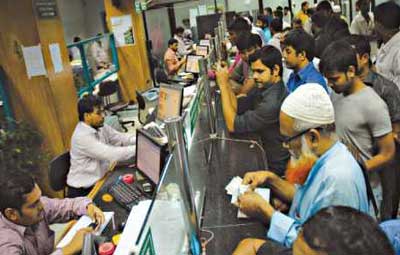 দলগত কাজ
চিকিৎসা ক্ষেত্রে তথ্য ও প্রযুক্তির ব্যবহারের সুবিধা লিখ ।
মুল্যায়ন
১।চিকিৎসা ক্ষেত্রে তথ্য ও প্রযুক্তির ব্যবহারের ২টি সুবিধা বল? 
২। শিক্ষা ক্ষেত্রে কোথায় কোথায় তথ্য ও যোগাযোগ প্রযুক্তির ব্যবহার হয় বল ?
৩।পরিবেশ ও আবহাওয়ায় তথ্য প্রযুক্তি ব্যবহারের ২টি ক্ষেত্র উল্লেখ কর?
বাড়ির কাজ
ব্যক্তিগত ও সামাজিক জীবনে তথ্য ও যোগাযোগ প্রযুক্তির ব্যবহারের গুরুত্ব ব্যাখ্যা কর?
ধন্যবাদ
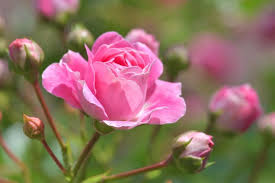